Поступление доходов в бюджет за 1 квартал 2019 и 2020 годов
Тыс.рублей
2019 год
2020год
Безвозмездные 
поступления
93686
71%
102935
73,5%
Налоговые и 
неналоговые доходы
94,2%
38324
37188
26,5%
29%
140122
132009
Анализ структуры поступлений налоговых и неналоговых доходов в бюджет за 1 квартал  2019 и 2020 годов
.
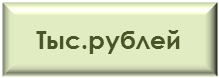 2020 год
2019 год
Доходы от
 использования 
имущества 1731
Доходы от
 использования 
имущества 1420
Налоги на 
совокупный
доход
1913
Налоги на 
совокупный
доход
 1654
Акцизы 4500
Акцизы 4193
Прочие
доходы 1103
Прочие 
доходы 1394
НДФЛ 27849
НДФЛ 28715
Доходы от
 продажи  
активов 371
Доходы от
 продажи  
активов 669
Всего 38324
тыс.руб.
Всего 37188
тыс.руб.
Анализ исполнения бюджета по расходам в разрезе отраслей за 1 квартал 2020 года
Тыс.рублей